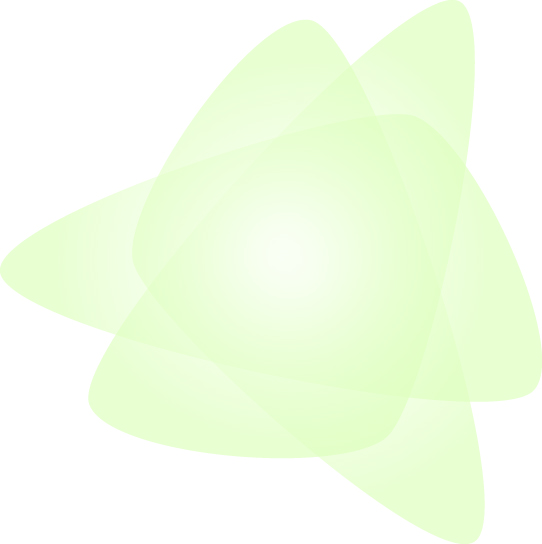 The Dirt on Developing Brownfields: The Law, Due Diligence and Off-Site Liability
Anand SrivastavaPartnerThis presentation provides general information and is not intended to provide legal advice.  Audience members should seek legal advice for specific situations.
SustainTech 2024Saskatoon, Saskatchewan
March 20-21, 2024
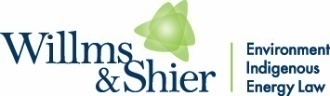 1
ENVIRONMENTAL LAW 101
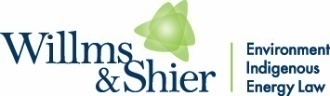 2
Overview
Environmental Law 101
Brownfields and Due Diligence
Best Practices
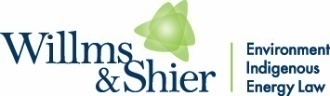 3
Environmental Liabilities
Regulatory Liability 
regulator can issue orders 
regulator can prosecute under environmental statutes 
“person responsible”, “contaminant”, “adverse effect”
Civil Liability
contamination on-site (soil, groundwater, indoor air)
contaminant migration and impact off-site (groundwater, air emissions)
concept of “flow through” property
causes of action and damages
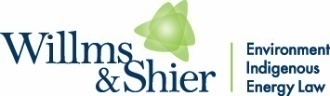 4
Environmental Regulatory Liability
Pollution prohibitions are the foundation of environmental law 
Discharge of contaminants are prohibited where
exceed regulated concentrations
cause or likely to or may cause adverse effect/impairment of water quality
interfere with fish ecology/fish habitat
breach of statute or regulation
contravention of an approval or order (non-compliance)
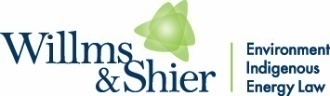 5
Saskatchewan’s EMPA
No person shall discharge or allow the discharge of a substance into the environment in an amount, concentration or level or at a rate of release that may cause or is causing an adverse effect (s. 8(1), EMPA)
Every person who, in contravention of section 8, discharges or allows the discharge of a substance into the environment that may cause or is causing an adverse effect shall report the discharge in accordance with any prescribed requirements or any requirements set out in the code (s. 9(1), EMPA)
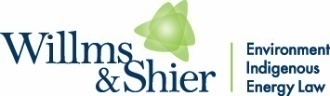 6
Saskatchewan’s EMPA
“adverse effect” means impairment of or damage to the environment or harm to human health, caused by any chemical, physical or biological alteration or any combination of any chemical, physical or biological alterations (s. 2(1)(b), EMPA)
“discharge” means a discharge, drainage, deposit, release or emission into the environment (s. 2(1)(g), EMPA)
“substance” means any solid, liquid, particulate or gas that: (i) is capable of becoming dispersed in or discharged into the environment; or (ii) is capable of becoming transformed in the environment into matter described in subclause (i) (s. 2(1)(ii), EMPA)
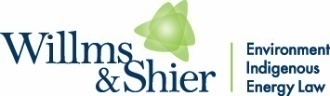 7
Regulatory Orders
Regulators may make Orders to
stop work
change equipment, processes
study, monitor and report
clean up and restore the environment
pay costs
take preventive action
Who Can be Ordered?
companies
corporate directors, officers, owners
controllers – persons in charge, management or control of a contaminant or property (individuals)
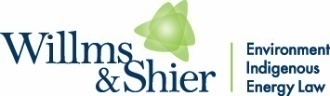 8
Regulatory Orders
Orders must be appealed or obeyed
30 days to appeal an Environmental Protection Order on a question of law (EMPA, s. 63(1))
Regulators can look for deep pockets and often names multiple parties in an Order
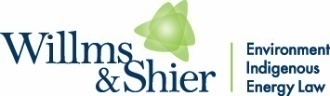 9
Regulatory Prosecutions
By Whom?
Federal, provincial or municipal governments or individuals
Against Whom?
Individuals, partnerships, corporations
Corporate directors and officers have a duty to take all reasonable care to prevent environmental contraventions 
Regulators have been known to prosecute corporate directors and officers and/or their companies to extract a conviction against the company
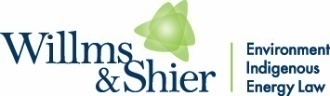 10
Regulatory Prosecutions
Why?
for contravening environmental laws, regulations, permits, approvals or orders
For What Sanction?
fines
court orders
imprisonment
profit-stripping
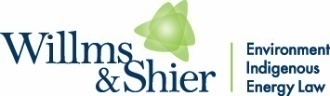 11
Regulatory Prosecutions – Defences
Failure of Crown to Prove Constituent Elements of the Offence – each element must be proved beyond a reasonable doubt
Charter Application – actions of regulator during inspection/ investigation
Abuse of Process – may justify a stay where there is oppression, prejudice, harassment or manifest hardship on the accused to a significant degree
DeMinimus Principle – trivial or minimal impairment
Act of God – an extraordinary event of nature that could not be foreseen and could not be guarded against by taking reasonable steps
Officially Induced Error – official gave advice that was reasonable but erroneous
Sabotage – deliberate failure of employees to follow a system
Necessity – to respond to an emergency to the extent necessary for the response
Due Diligence – took all reasonable steps to avoid offence or reasonable belief in a mistaken set of facts
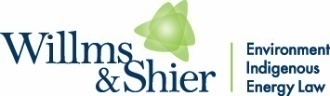 12
Civil Liability – Elements
Liability for environmental harm and corresponding loss
plaintiffs and defendants can be governments, individuals and companies, or class action plaintiffs
plaintiff must prove liability and damages
Liability is typically pleaded in
nuisance, negligence, strict liability, trespass, breach of statutory cause of action, request for injunctive relief, environmental damage and diminution in property value
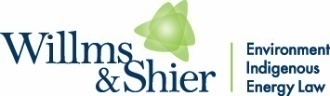 13
Civil Liability – Elements
Courts may Order
Injunctions – requiring defendant to do something or stop doing something
Damages – compensation for injury/damage
can be direct – cost of engineering solutions and remediation
can be indirect – cost of diminution in value, delays in construction, and/or increased mortgage rate
Punitive damages – where a defendant’s behaviour is found to be egregious
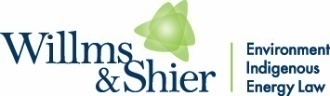 14
Brownfields and due diligence
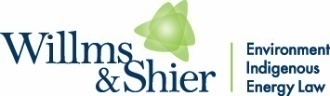 15
“But I’m Not the Polluter …”
Subsequent owners remain exposed to
environmental regulatory liability
environmental civil liability
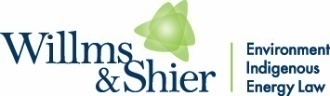 16
“But I’m Not the Polluter …”
“Person Responsible” – EMPA, s. 12
every owner or occupant of land subsequent … who could not reasonably have been expected to know about or discover the existence of a substance at the time the person became the owner or occupant
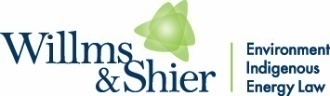 17
“But I’m Not the Polluter …”
Sorbam Investments Ltd. v Litwack (ONCA 2022)
subsequent purchaser found liable in negligence and nuisance for permitting contaminants to migrate off-site to neighbour
$1,291,307.21 awarded in damages, plus interest
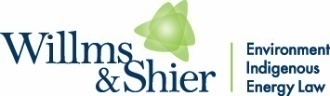 18
Excess Soil
New legal regimes
may allow (and, at times, mandate) soil to be reused as a resource, instead of landfilled
may require new environmental reporting
may require source site soil characterization, tracking, public registration, beneficial re-use
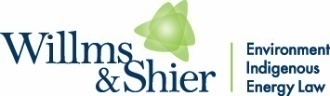 19
How Long Does Due Diligence Take?
Days?
Weeks?
Months?
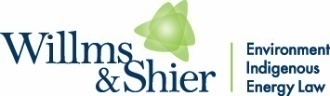 20
Due Diligence Case Study
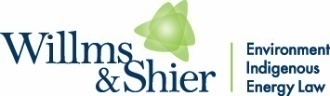 21
[Speaker Notes: Source: https://www.cbc.ca/news/canada/hamilton/chedoke-creek-spill-guilty-plea-fine-1.6912880]
Best Practices
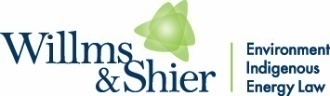 22
Staying Out of Trouble
Know the Law and Proactively Pursue Compliance
Due Diligence
ask for environmental reports
identify environmental risks
ensure subcontractors are trained
verify that you and subcontractors have permits and approvals needed
double-check and triple-check
document, document and document
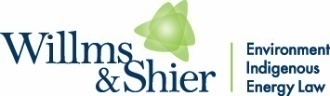 23
[Speaker Notes: Source: https://www.canada.ca/en/environment-climate-change/services/environmental-enforcement/notifications/teck-metals-ordered-pay-fine-unlawful-deposit-effluent-columbia-river.html]
Staying Out of Trouble
Contract Language 
who is responsible for environmental matters?
who is responsible to identify and obtain approvals? 
who is responsible to do what if contamination is found?
are there indemnities and releases?
Insurance
insurance coverage versus exclusions for environmental liability for company, corporate directors and officers, employees, agents
defence costs (civil and regulatory)
indemnification
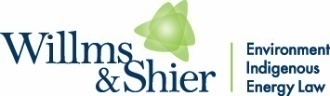 24
Staying Out of Trouble
Implement an Environmental Management System
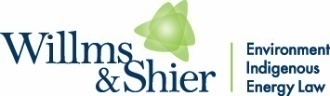 25
[Speaker Notes: Source: https://www.canada.ca/en/environment-climate-change/news/2023/12/canadian-kraft-paper-industries-limited-fined-1-million-for-unlawful-deposit-of-effluent-into-the-saskatchewan-river.html]
Getting Out of Trouble
Comply with all laws going forward
Comply with all contract obligations
don’t over- or under-extend yourself
Obey or appeal all Ministry orders 
appeal if too onerous 
be wary of very short appeal timelines! 
don’t write a blank cheque!
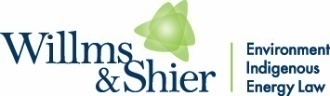 26
Getting Out of Trouble
Call your professional advisors for help
review liability provisions in contracts
review environmental insurance policies for coverage and exclusions
negotiate with the regulator
appeal orders 
defend prosecutions and civil suits
provide ongoing environmental compliance advice
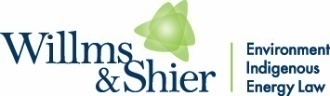 27
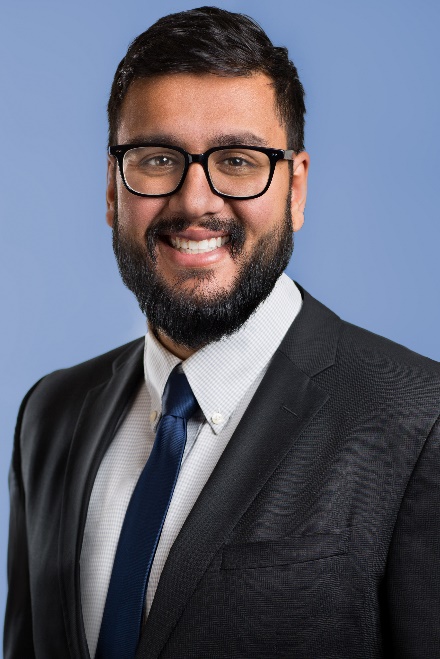 Anand Srivastava
asrivastava@willmsshier.com
(416) 862-4829 / (403) 444-6887
Called to the Bars of Alberta and Ontario
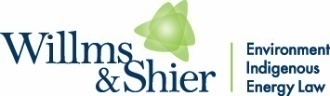 28